Индекс промышленного производства в 2022 г.,
в % к соответствующему периоду прошлого года
Источник: Росстат, ежемесячно
1
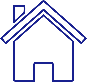 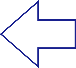 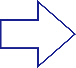 Индекс добычи полезных ископаемых в 2022 г.,
в % к соответствующему периоду прошлого года
Источник: Росстат, ежемесячно
2
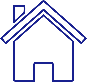 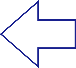 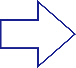 Объем платных услуг,
в % к соответствующему периоду прошлого года
Источник: Росстат, ежемесячно
3
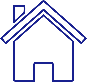 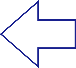 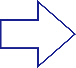 Оборот общественного питания, 
в % к соответствующему периоду прошлого года
Источник: Росстат, ежемесячно
4
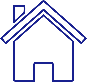 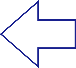 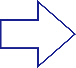 Строительство жилых домов, в % к соответствующему периоду прошлого года
Источник: Росстат, ежемесячно
5
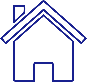 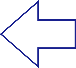 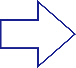